Analysis of NIES lidar data
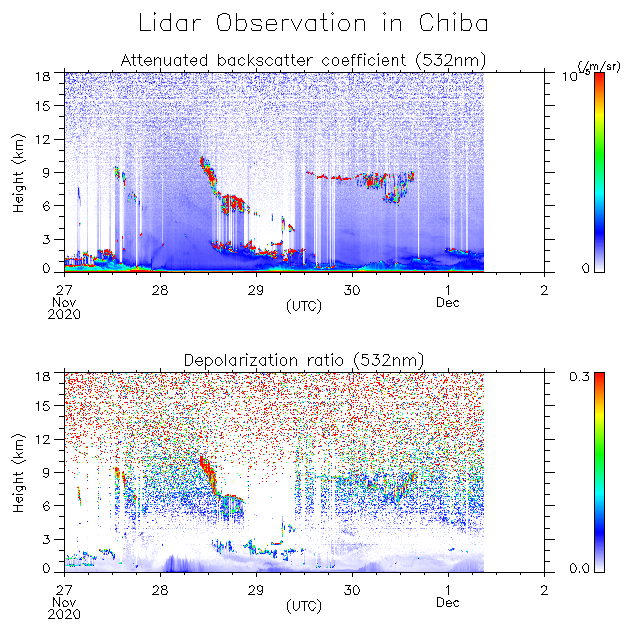 Yesterday’s clouds (cirrocumulus and cirrus) were at about 8-9 km.
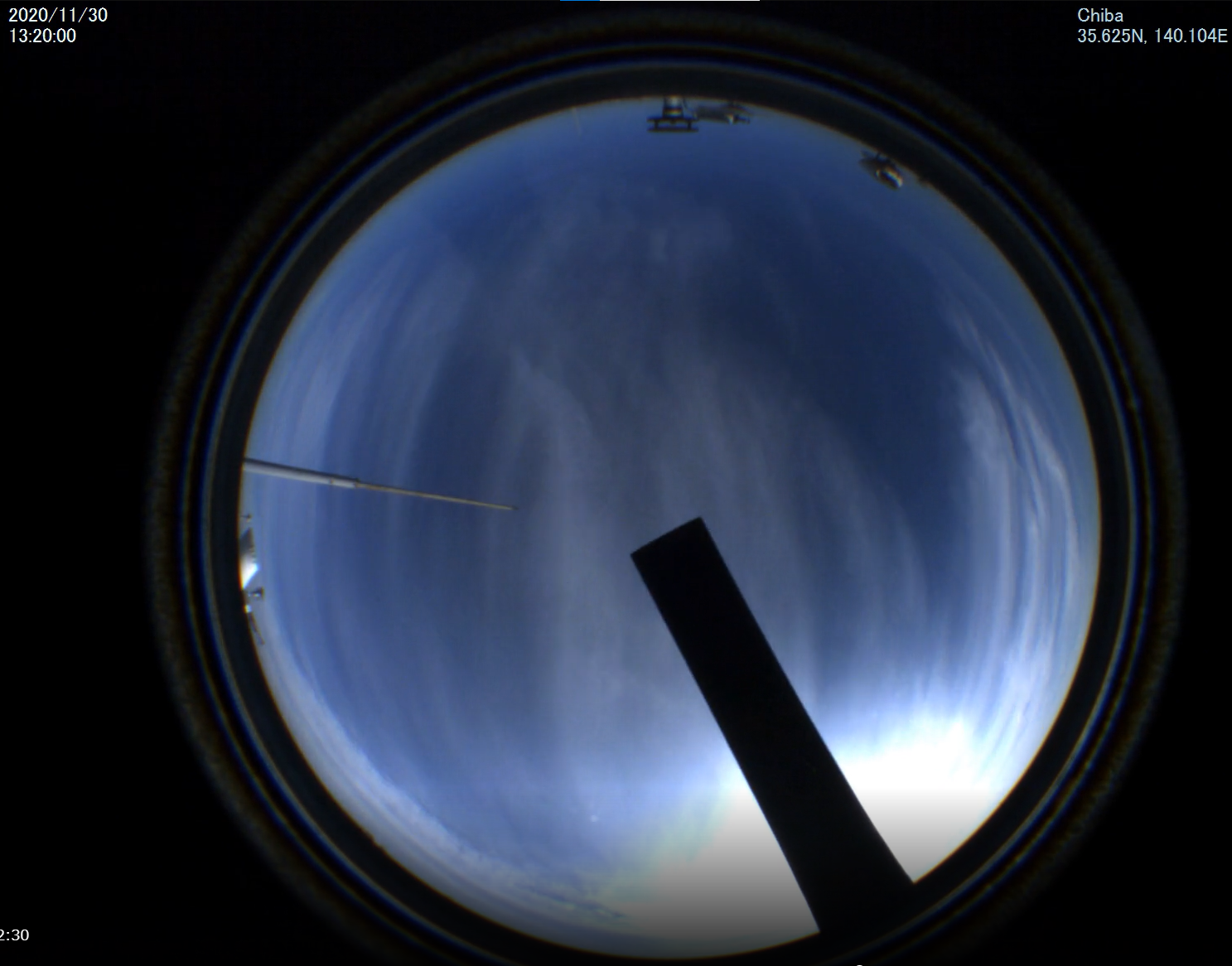 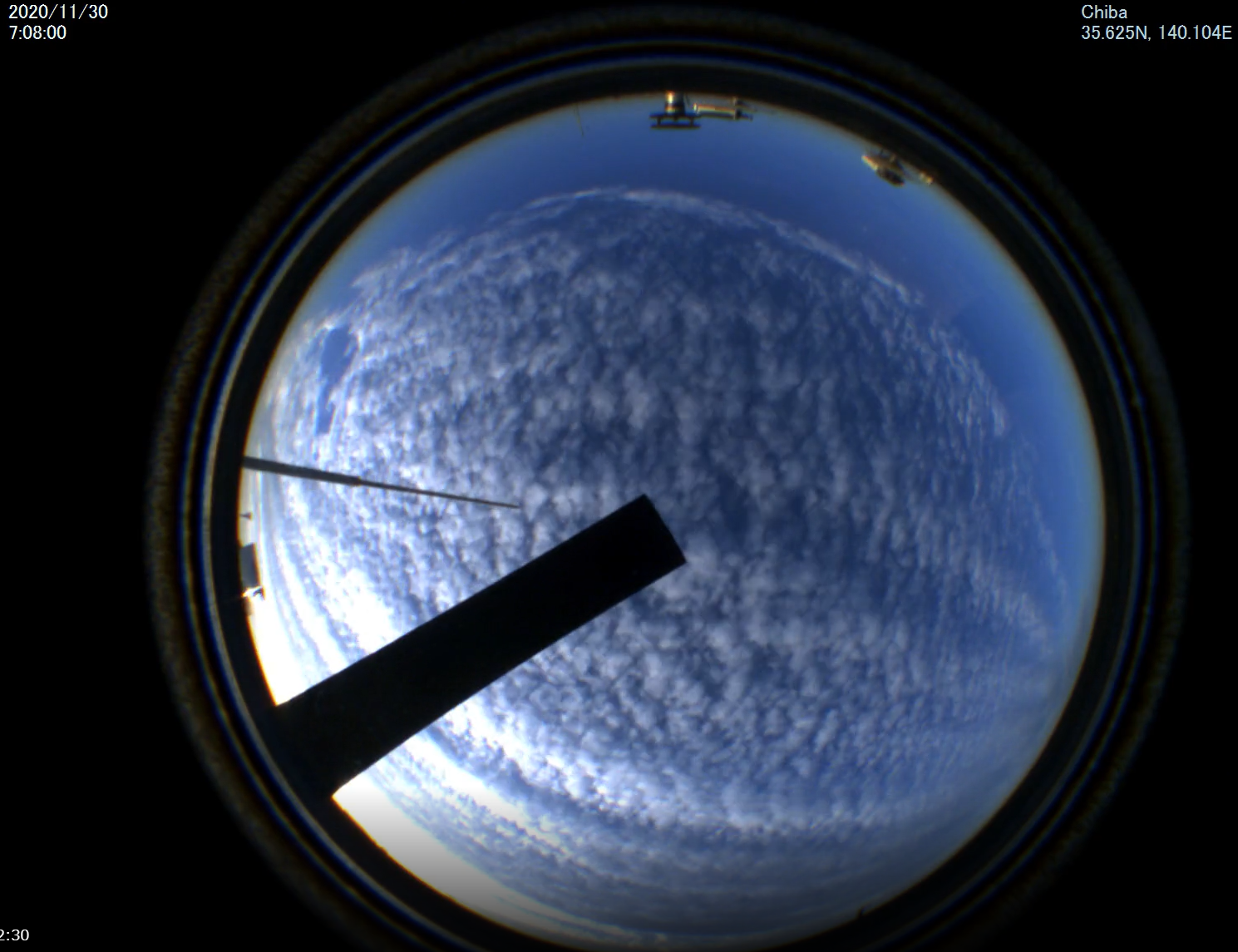 depolarization ratio is not high
→ clouds composed of supercooled solution?
High PM2.5 (&BC) was observed in the morning of Dec. 1
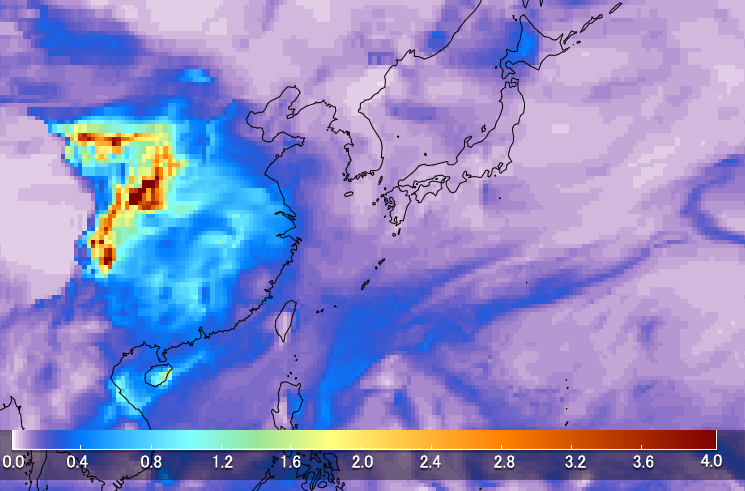 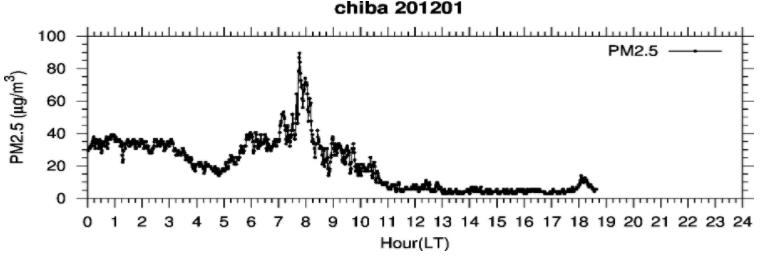 MASINGAR AOD
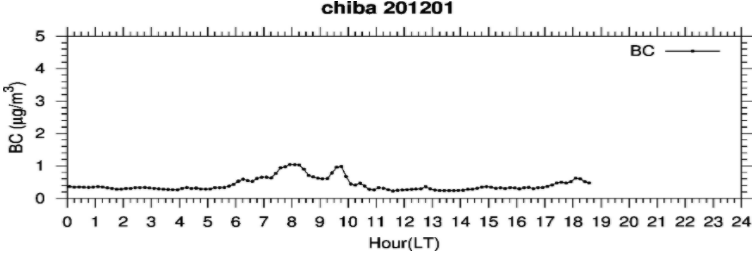 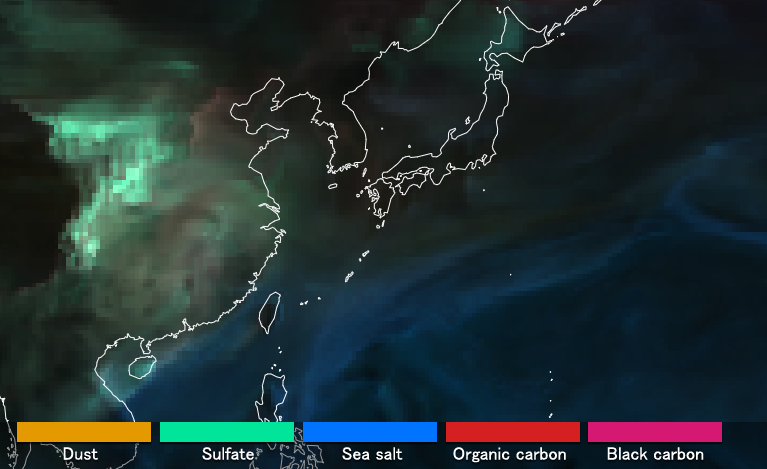 MASINGAR aerosol type
※Himawari monitor
The MASINGAR model does not show the observed high value of aerosols.
→ local emission? but the high value was long-last for more than 3 hrs.
→ emission from ships (Kashima port)? or missing source?